Serafino LD, Magliulo F, Esposito G
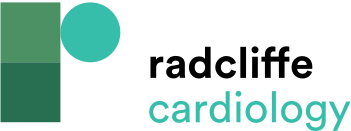 Angiographic and Functional Evaluation of a Right Coronary Artery Stenosis
Citation: Interventional Cardiology Review 2021;16:e24.
https://doi.org/10.15420/icr.2020.28
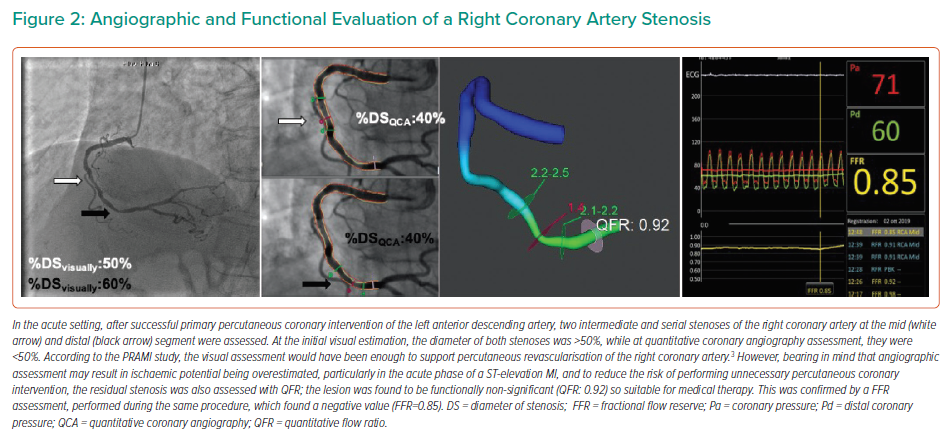